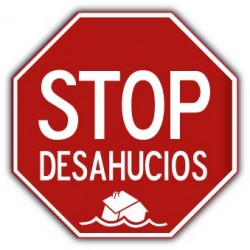 Guía
de
GRANADA 15M
Formación
Las primeras herramientas necesarias para luchar y solucionar tu problema hipotecario y poder apoyar a otros afectados.
¡ APRENDE !
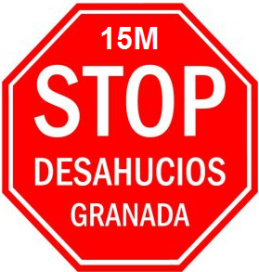 ESQUEMA DE NEGOCIACIÓN COLECTIVA
BANCO XXXX/CAJA XXXX
MUY IMPORTANTE: LAS MESAS DE NEGOCIACIÓN COLECTIVA NO REEMPLAZAN A LAS ASAMBLEAS NI HAN DE SERVIR PARA QUE LA GENTE LAS ABANDONE. ES UN GRUPO DE TRABAJO QUE TRABAJA EN COORDINACIÓN CON ELLAS.
(FOMENTAR) LA IMPLICACION DE LAS FAMILIAS Y EMPODERAMIENTO DE L0S AFECTADOS
PROTOCOLO DE ACTUACION EN LA ENTIDAD BANCARIA
NEGOCIACION  Y PRIMERA VISITA
(SEGÚN EXPERIENCIA DE COMPAÑEROS)
NEGOCIACION  Y PRIMERA VISITA
1º LO PRIMERO ES QUEDAR CON LA FAMILIA AFECTADA UN RATO ANTES PARA VER EL CASO Y    QUE ES LO QUE SE VA A PEDIR.
TENEMOS QUE IR CON LAS IDEAS MUY CLARAS Y CON LOS DATOS DE LA FAMILIA BIEN CONTRASTADOS (PARA NO QUEDAR MAL ANTE EL DIRECTOR DE OFICINA)
2º LLEVAR EL ESCRITO (SI LO HAY) BIEN REDACTADO Y REPASARLO ANTES Y COMPROBAR QUE ESTA FIRMADO .HAY QUE MIRAR LAS FECHAS  (OJO CUANDO SE LLEVA EL ESCRITO LLEVAR TODOS LOS DOCUMENTOS NECESARIOS PARA EVITAR PASEOS INNECESARIOS).
3º CUANDO ENTRAMOS EN EL DESPACHO, ES LA FAMILIA LA QUE NOS DA LA AUTORIZACION   PARA ACOMPAÑARLES (HAY QUE TENERLO MUY CLARO)
PRIMERO DEL SALUDO NOS IDENTIFICAMOS (HOLA SOY TAL Y VENGO A REPRESENTAR A ESTA FAMILIA EN NOMBRE DEL GRUPO STOP DESAHUCIOS) EXPONEMOS EL CASO DE LA FAMILIA Y DEJAMOS QUE EL DIRECTOR EMPIECE A BUSCAR EL EXPEDIENTE.
UNA VEZ LO ENCUENTRE Y NOS EMPIECE A HABLAR LO ESCUCHAMOS Y EN NINGUN CASO HACEMOS ALUSIONES OFENSIVAS (ASI NOS EVITAMOS QUE SE CIERRE EN BANDA) ES MEJOR IR DE BUEN ROLLO.
SI LLEVAMOS UN  ESCRITO SE LO ENSEÑAMOS .QUERRA LEERLO Y LE PEDIMOS QUE POR FAVOR QUE LE DE ENTRADA Y LO ELEVE A LA CENTRAL.
4º SI NO LLEVAMOS UN ESCRITO, (SI ES URGENTE )(MEJOR CON ESCRITO )LE PROPONEMOS UNA SOLUCION PARA LA FAMILIA O QUE NOS DE UNA PROPUESTA PARA LA FAMILIA (SI LE CORRESPONDE) LO IMPORTANTE ES IRNOS  CON ALGUNA PROMESA PARA ARREGLAR EL ASUNTO.
5º SI EL DIRECTOR SE CIERRA EN BANDA Y SE NIEGA A ACEPTAR, EMPEZAREMOS CON LA HOJA DE RECLAMACIONES (DE LA JUNTA DE ANDALUCIA) Y SI ES NECESARIO SE LLAMA A LA AUTORIDAD. (POLICIA LOCAL O GUARDIA CIVIL)
6º TAMBIEN SE PUEDE PROPONER UNA ACCION A ESA ENTIDAD Y LLAMAR A MAS GENTE ,MENSAJES POR ( WHATSAPP) PARA QUE  ECHEN UNA MANO ENTRANDO A LA OFICINA O FUERA DE ELLA. (MENSAJES  INPORTANTES)
LINEAS DE ACTUACION DE LOS MEDIADORES
VALORAR LA ACTUACION CON LA ENTIDAD Y EL AFECTADO INTENTANDO ENFRIAR O CALMAR LA TENSIÒN.
NO LLEVAR A LA MESA DE NEGOCIASION,LOS COMFLICTOS ANTERIORES A LA REUNION
PENSAR CON CALMA LAS OPCIONES ANOTANDOLAS TODAS Y DEJAR QUE EL AFECTADO DE SU OPINION
SI NO CONVENCEN LAS PROPUESTAS DEL BANCO, PROPONER LAS ADECUADAS PARA EL AFECTADO
SABER HASTA DONDE SE PUEDE LLEGAR EN LA NEGOCIACION EN FUNCION DEL CASO(NO ES LO MISMO UNA FAMILIA EN EL UMBRAL DE EXCLUSION QUE UNA QUE TENGA PROPIEDADES,OTROS BIENES O QUE PUEDA PAGAR.
HAY MEDIREMOS LA PRESION QUE SE PUEDA HACER ,Y LOS RECURSOS DEL GRUPO QUE SE VAYAN A USAR)
NO DEJAR NUNCA QUE EL AFECTADO SE IRRITE O MUESTRE AGRESIVIDAD.(HAY QUE CALMARLO) NO ES BUENO EN UNA MESA DE NEGOCIACION.
COMO UTIMO RECURSO Y SERENAMENTE  SI NO HAY SOLUCION SE LE  ADVIERTE A LA ENTIDAD QUE SE VAN A PROPONER MOVILIZACIONES CONTRA EL BANCO EN TANTO NO SE SOLUCIONE  EL CASO EN CUESTION
LOS MEDIADORES SON PERSONAS AFECTADAS Y NO AFECTADAS  PERO LOS SENTIMIENTOS HAY QUE DEJARLOS EN LA CALLE A LA HORA DE NEGOCIAR EN EL BANCO.NO HAY QUE DEJARSE LLEVAR POR CUESTIONES PERSONALES MOSTRANDO IMPARCIALIDAD EN LA MESA AUNQUE SIEMPRE ESTAMOS DE LADO DEL AFECTADO.( NOS LLEVAREMOS A NUESTRO TERRENO LA MEDIACION)
LOS CASOS NO SE ARREGLAN EN LA PRIMERA CITA,HAY QUE PENSAR CON CALMA
LOS BANCOS YA TIENEN PROTOCOLOS DE ACTUACCION EN CASO DE PROTESTA
EL BBVA DISTRIBUYE UN PROTOCOLO INTERNO DE ACTUACION PARA AFRONTAR PROTESTAS ANTIDESAHUCIOS DE “ CORTA O LARGA DURACCION”
´´MANTENER LA CALMA´´,´´NO ENFRENTARCE A LOS MANIFESTANTES ´´ Y ´´NO HACER DECLARACIONES A LOS MEDIOS DE COMUNICACIÓN´´ SON LAS PRIMERAS PAUTAS DE COMPORTAMIENTO.
SI LA PROTESTA ES “PACIFICA”, LES HARAN SABER A LOS “OCUPANTES” QUE “ALGUN RESPONSABLE DE LA ENTIDAD LES ATENDERA AL DIA SIGUIENTE O , SI FUERA FESTIVO,EN EL PRIMER DIA HABIL, CONCERTANDO UNA REUNION AL EFECTO”
“MANTENER LA CALMA”. “ NO ENFRENTARSE A LOS MANIFESTANTES” Y “ NO HACER DECLARACIONES  A LOS MEDIOS DE COMUNICACIÓN ,ESTAS SON LAS PRIMERAS RECOMENDACIONES QUE HACE EL BBVA A SUS EMPLEADOS PARA QUE SEPAN QUE DEBEN HACER “ANTE CUALQUIER OCUPACION QUE  ALTERE EL HABITUAL DESARROLLO DE LA ACTIVIDAD DE LA OFICINA”.AUNQUE ESTE PROTOCOLO NO ES NUEVO, LOS VIOLENTOS ALTERCADOS QUE TUVIERON LUGAR EN EL CENTRO DE MADRID DESPUES DEL 22M . AL FINALIZAR LAS MARCHAS DE LA DIGNIDAD HAN VUELTO A ACTIVAR LAS ALARMAS ENTRE LOS RESPONSABLES DE LAS ENTIDADES BANCARIAS.
ESTE PROCEDIMIENTO DE ACTUACION, ENVIADO A TRAVES DE UNA CIRCULAR INTERNA A LA QUE HA TENIDO ACCESO EL DIARIO. ES ,CONTIENE OTRAS PAUTAS DE COMPORTAMIENTO ANTE LA POSIBILIDAD DE QUE COLECTIVOS ANTIDESAHUCIOS O CLIENTES AFECTADOS POR LAS PREFERENTES DECIDAN MANIFESTAR SUS PROTESTAS U OCUPAR EL INTERIOR DE ALGUNA DE SU OFICINAS.
TIENEN VARIOS PLANES  PLAN A  Y PLAN B POR SI SE ALARGA DEMASIADO LA OCUPACION DE LA ENTIDAD
 BANKIA TAMBIEN LO TIENE
SEGÚN SEA LA ACCION DENTRO DEL BANCO
LO HABITUAL :
VARIOS AFECTADOS Y EL PORTAVOZ O MEDIADOR CON LA DOCUMENTACION Y LAS PROPUESTAS.
NO DEJAR EXALTARSE A LOS AFECTADOS,NI A LOS COMPAÑEROS QUE ESTAN DENTRO
NO TOMAR REPRESALIAS CON L@S TRABAJADORE@S DEL BANCO ( AMENAZAS, INSULTOS, ETC. ) PUEDE CONLLEVAR DENUNCIA.( RIESGO EMOCIONAL, DEPRECION)
SI EL BANCO DICE QUE VA A CERRAR, DECIR DE FORMA AMISTOSA QUE NOS QUEDAMOS DE FORMA  PACIFICA SIN OBLIGAR A NINGUN EMPLEADO A QUEDARSE
EL GRUPO DEBE ESTAR UNIDO.
EN CASO DE GRABACION SE GRABA AL COMPAÑER@ CERCA DE LA SITUACION DE ESTRÉS ( SI LA HAY ) PARA TENER GRABADO AUDIO
NO DEJAR A LA BANCA (SEA DIRECTOR O INTERVENTOR) ABRIR FISURAS ENTRE LOS  MEDIADORES O PERSONAS DEL GRUPO.
TENER CLARO QUE LAS SOLUCIONES COMO SIEMPRE VIENEN DE ARRIBA,NI EL DIRECTOR NI LOS EMPLEADOS TIENEN ATRIBUCIONES PARA ARREGLAR LOS CASOS ( INTENTAR LLEGAR LO MAS ARRIBA POSIBLE)
INTENTAR PEDIR LOS ACUERDOS POR ESCRITO,O LOGRAR UNA INTENCION  DE SOLUCION POR PARTE DEL BANCO ANTES DE ABANDONAR LA SUCURSAL
LAS ULTIMAS ACCIONES QUE SE ESTAN HACIENDO, SON METODOS LEGALES Y PACIFICOS DE CANSINISMO:
HAY EJEMPLOS QUE HAY QUE IR REFINANDO UN POCO ,LA TIPICA PREGUNTA DE COMO SE PUEDE ABRIR UNA CUENTA ,CUANTO DINERO ES EL MINIMO QUE TE OFRECEN . A TENER EN CUENTA  QUE HAY QUE SABER QUE ES UN ASUNTO COMPLEJO Y QUE NECESITAS TIEMPO PARA ACLARARTE.
IGUAL QUIERES QUE TE LEAN LOS 26 FOLIOS CON LETRA MINUSCULA QUE TIENEN SOBRE LAS TARIFAS APLICABLES ,POR EJEMPLO (ES QUE NO PUEDO LEER ESA LETRA TAN PEQUEÑA NO ME E TRAIDO LAS GAFAS ¿ME DEJA UNA LUPA? ) ETC.
ESTO ES SOLO UN PROTOCOLO DE ACTUACION PARA CUANDO SE HAGA  ALGUNA ACCION DENTRO Y FUERA DE ALGUNA SUCURSAL Y NO TENGAMOS  PERMISO COMO SIEMPRE DE REUNION ,SIEMPRE PACIFICA NUNCA VIOLENTA
ANTE CUALQUIER DUDA SIEMPRE EN TODAS Y CADA UNA DE LAS ACCIONES HAY RESPONSABLES DE DICHA ACCION SON LOS PRIMEROS QUE ENTREGAN SU D.N.I.  TANTO FUERA COMO DENTRO  DE LAS SUCURSALES SI SE TIENE ALGUNA DUDA ANTES DE LA ACCION PREGUNTAREMOS QUE SE HACE AL RESPONSABLE DE DICHA ACCION
SI ES POR CANSINISMO NO TENEMOS QUE TEMER NADA PUES NO ESTAMOS HACIENDO NADA ILEGAL, SOLO  ES HACERLES TRABAJAR SIN TOMAR REPRESALIAS CON LOS TRABAJADORES PUES ELLOS ESTAN REALIZANDO SU TRABAJO Y NO PUEDEN DENUNCIAR NADA DE NADA 
EL PROTOCOLO DE ACTUACION ES PARA TENER UNA REFERENCIA SOLO Y ESCLUCIVAMENTE PARA QUITARNOS EL MIEDO EL CUAL NO HAY QUE TENER  PUES ESTAMOS REEVINDICANDO NUESTROS DERECHOS Y DIGNIDAD
SOLIDARIDAD E INICIACIÓN EN STOP DESAHUCIOS 15M
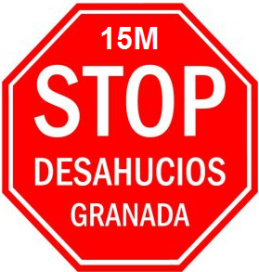 INTRODUCCION , FORMACION E INICIACIÓN.-
1.- Acompañar a compañeros que ya han cogido una poquita de  experiencia
2-  Iniciarse en el apoyo en el primer caso.
3.- Canalización de los pasos a seguir a fin de ser operativos y que el tiempo rente
	     al máximo, para ello procuraremos ceñirnos a lo siguiente:
a) En la asamblea una vez que decidimos el apoyar un caso nuevo, tendremos antes de irnos a fin de presentarnos, tomar contacto y emprender una pequeña introducción de los pasos a seguir.
Les daremos a la familia el PROTOCOLO que lo rellene en casa todo lo que puedan y sepan,   les pediremos aporten toda la documentación de la que dispongan y que tenemos relacionada en el dossier. Urgen las Escrituras de Hipoteca y de Compraventa como paso principal.
Podemos quedar con ellos bien, el miércoles día de la formación Zaidin  de 17:00 h a 18:55 h justo antes de la  Asamblea, Formación  a la cual se debe asistir
En ese momento les ayudamos a terminar de rellenar la Hoja Protocolo. No nos importe añadir en esta hoja por detrás cualquier anotación que no nos quepa en los recuadros o incluso que nos parezcan datos relevantes.
12
b) Posteriormente y de forma ya individual, analizaremos las Escrituras, tratáremos de  interpretar los  datos que sean de relevancia, como precio de compra,  precio de hipoteca; si hay en la misma precio a efectos de subasta. Interés de la hipoteca, cláusula suelo. Fecha de compra, antigüedad de la vivienda, si fue de primera construcción o ya de segunda mano. Sopesar la tipología del inmueble valorando la relación precio, antigüedad y deuda, nos ayuda a prever la flexibilidad de la entidad bancaria en términos normales. Adelantarnos en detalles como este nos dará ventaja en las negaciones previstas. Nos sorprenderemos al ver que cada escritura está redactada de una manera, y su contenido difiere igualmente. Todas dicen lo mismo pero no todas exponen los datos de la hipoteca con la misma amplitud.
Dedicar este ratito en montar el expediente, ayudará sin duda al abogado o abogada si se da el caso que sea necesario, que casi siempre lo será claro. Como poco les enviaremos el perfil de la familia, lo que vamos a pedir y la revisión de los documentos que vamos a aportar a la entidad bancaria. Igual no siempre será necesario. Hay casos que son muy claros y dan poco lugar a dudas, pero no lo son todos.
13
c) Ya montado el expediente y con las ideas claras de cuáles son las preferencias de la familia siempre en el estudio de que las mismas estén dentro de la viabilidad,  nos prepararemos  con el/los compañeros que vayan a acompañarnos a la entidad bancaria. Siempre es conveniente que al menos vayan dos compañeros con la familia.
d) Una vez en la entidad bancaria, pediremos nos sellen la copia que llevamos del escrito que hemos de entregar con toda la documentación (fotocopias).
En caso de que no nos quieran sellar la misma tendremos que recurrir a la hoja de reclamaciones, dé la Junta de Andalucía. Ante la negativa de que no nos la den, tendremos que llamar a los municipales para dar fe de la negativa recibida.
e) Si todo va bien, empezaremos a recibir noticias del banco, bien por escrito, bien verbales, y es entonces donde ya vemos a que nos enfrentamos,  De estos avances, daremos cuenta, en la Asamblea en su parte destinada a SEGUIMIENTO de modo que todos sepamos como van las entidades y las familias en general.
f) De lo que cada caso vaya requiriendo dependerán, el paso a mesas de negociación, el paso por grupo de acciones para las concentraciones en las puertas de las entidades y las medidas de presión que la Asamblea estime.
14
MESAS DE NEGOCIACION COLECTIVA
BMN….. CAIXA……SANTANDER…..CREDIFIMO…..RURAL…….POPULAR…….DEUTSCHE BANK…..UCI…….BANKIA……….UNICAJA………..CAJA SUR…………
ASAMBLEAS
AFECTADOS
BANCOS O
CAJAS
LISTA DE MEDIADORES
ROTATIVA EN FUNCION DE LA PERSONAS QUE HAYA.
PERSONAS QUE APOYAN Y ACOMPAÑAN LOS CASOS
LISTAN LOS CASOS MEDIANTE ASAMBLEAS *LOS QUE PRESENTAN PROBLEMAS O ESTAN ATASCADOS
Se coordinan con el grupo de acción, con las asambleas y demás mediadores. Van al banco con afectados y persona que quiera aprender
-COORDINADORA
-ASAMBLEA GENERAL
-BASE DE DATOS
Los mediadores se reúnen entre ellos para unificar criterios, conocer los casos y llevar un seguimiento. Todos deben saber lo mismo
En caso de no acuerdo, proponen acción. Comunican al grupo soluciones, acuerdos, reuniones periódicas de los mediadores ,para seguimiento ,conflictos  etc.
Se reúnen con los afectados para tomar decisiones ,aconsejar y coordinarse con los que llevan el caso
LINEA DE TRABAJO DEL GRUPO, ESCRITO DE MINIMOS AL BANCO
MESAS DE NEGOCIACIÓN COLECTIVA
BANCO.
EL MEDIADOR/ES CON LOS AFECTADOS VAN AL BANCO CUANDO SE ATRANCAN LOS CASOS A REUNIRSE CON EL INTERLOCUTOR DE LA MESA DE NEGOCIACIÓN.
ES IMPORTANTE QUE TODOS LOS MEDIADORES SEPAN LO MISMO Y VAYAN PREPARADOS PARA EXPONER LA SITUACIÓN DE LOS CASOS  Y LO QUE SE PIDE SEGÚN EL ESCRITO DE MINIMOS
EN EL CASO DE UNA ACCIÓN , EL MEDIADOR/ES SE METE EN EL BANCO CON VARIOS AFECTADOS, PREVIA REUNIÓN CON EL GRUPO DE ACCIÓN PARA PREPARARLO TODO.
ES IMPORTANTE QUE MIENTRAS HAYA UNA MESA DE NEGOCIACION CON EL BANCO, SE COMUNIQUE EN LA ASAMBLEA LAS ACCIONES A ESE MISMO BANCO A LOS MEDIADORES QUE ESTAN EN ELLA PARA BUSCAR UNA POSIBLE SOLUCION ANTES DE LA ACCION.
Visita a una entidad. Negociación.
Ante la negociación tenemos que tener clara la propuesta de la familia y que medidas son aceptables. No debemos tomar decisiones en el momento aunque la entidad nos presione para ello. No se firma nada sin consultarlo con compañeros. Las propuestas de la entidad se exigen por escrito siempre (oferta vinculante).
Escrito preparado y por duplicado y firmado.
Comprobar copias de todos los documentos a entregar.
Visita entidad
Copia para la familia sellada por el banco para la familia.
1) Que llamen al director de la entidad y pedir la negación por escrito.
2) Si se niegan a dar la hoja de reclamaciones, llamar a la Policía Local o Guardia Civil.
Si no quieren poner 
el sello de registro
3) Pedir Hoja de Reclamaciones de la Junta de Andalucía, rellenarla y graparle una copia del escrito, y dejar constancia que ha acudido la policía.
17
Visita a una entidad. Negociación.
Hay entidades con las que tenemos un grupo específico de negociación, ya que la entidad ha puesto un mediador de referencia para tratar cada caso.
Mesas de Negociación
¿Qué hacer ?
Caixa
BMN
UCI
Unicaja
Santander
Caja Rural
Informar a la sucursal que tenemos en la entidad alguien encargado de la negociación conjunta y que estamos dispuestos a reunirnos con el responsable de zona.
Debemos tener el caso en la lista por bancos.
Importante DNI y Teléfono
Mantener los listados con los datos necesarios.
Informar cuando se haga el escrito.
La familia debe comunicar cuando la entidad les llama para reunirse, se debe concertar una cita con tiempo y a poder ser con nuestro interlocutor o al menos que éste lo sepa.
Si hiciera falta, informar al director de la sucursal que tenemos interlocutor con quien poder negociar casos difíciles.
18
Documentos a entregar en la entidad
Certificado de la Declaración de la Renta, de los 4 últimos ejercicios tributarios por cada miembro de la unidad familiar.
Copia de las tres últimas nóminas percibidas.
 Certificado prestaciones  que se solicita en el SAE o INEM, o Certificado AEAT o Cese Actividad (autónomo) por cada miembro de la unidad familiar. 
Certificado prestaciones no contributivas  de la Seguridad Social,  que se solicita en C/ Ancha de Gracia) por cada miembro de la unidad familiar. 
Copia libro familia o Registro pareja hecho, uno por familia empadronada. 
Certificado Empadronamiento histórico y colectivo. 
Declaración de Discapacidad, Dependencia o Incapacidad Laboral Permanente (si existe). 
Nota simple de la vivienda que se solicita en el Registro de la Propiedad. 
Certificado de titularidad de cada miembro familiar que se solicita en el Registro de la Propiedad, tiene que ser de todos los miembros que formen la unidad familiar y avales, hay un modelo para pedirlo estando en exclusión social y el registro no la cobra. 
Certificado de estar al día en los pagos del IBI. 
Sentencia de divorcio en caso de parejas separadas.
Copia de las escrituras de compraventa. 
Declaración responsable (modelo normalizado que aportamos nosotros).
19
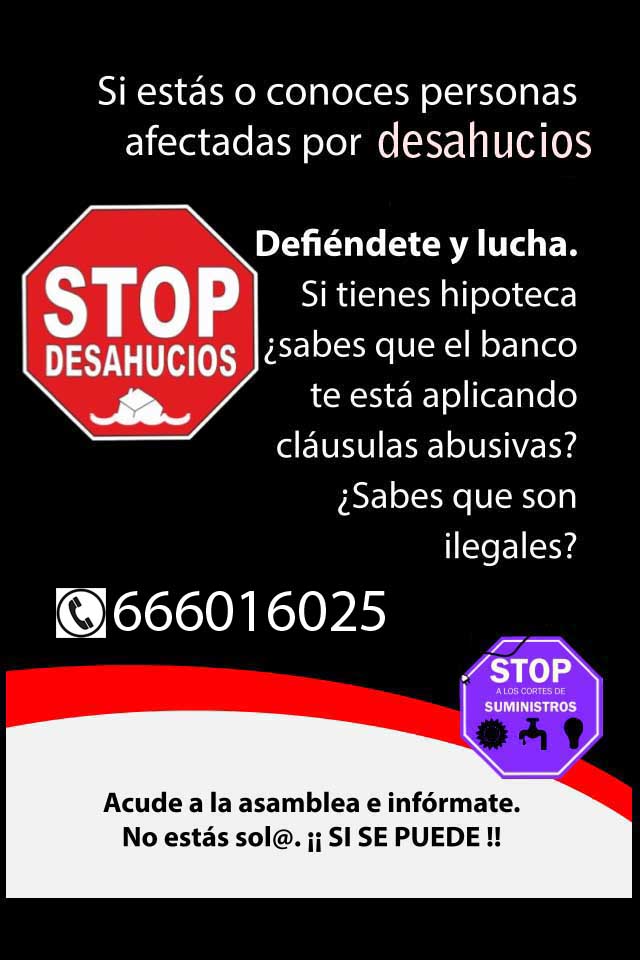 Esto no es más que una base para sentirnos más seguros a la hora de apoyar en un caso.
La seguridad y el aprendizaje lo da la experiencia, leer documentación, mirar hipotecas, hacer escritos, acompañar a las entidades, negociar, etc.
Lo más importante en este proceso es la implicación desde el primer día de las familias para resolver su propio caso y para ir aprendiendo. Las familias se empoderan, ¡cobran fuerza y todos tenemos más fuerza!
Dudas y  preguntas
20